Search Engines
Information Retrieval in Practice
All slides ©Addison Wesley, 2008
Web Crawler
Finds and downloads web pages automatically
provides the collection for searching
Web is huge and constantly growing
Web is not under the control of search engine providers
Web pages are constantly changing
Crawlers also used for other types of data
Retrieving Web Pages
Every page has a unique uniform resource locator (URL)
Web pages are stored on web servers that use HTTP to exchange information with client software
e.g.,
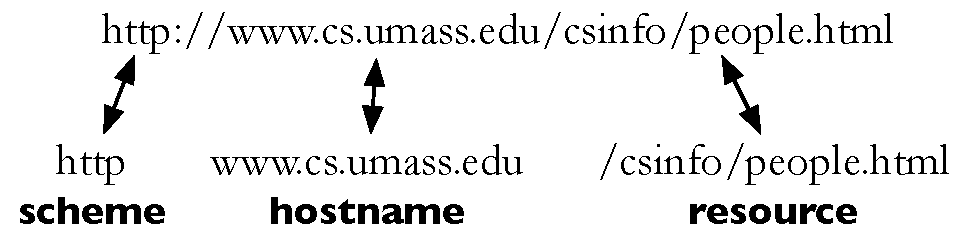 Retrieving Web Pages
Web crawler client program connects to a domain name system (DNS) server
DNS server translates the hostname into an internet protocol (IP) address
Crawler then attempts to connect to server host using specific port (e.g. 80)
After connection, crawler sends an HTTP request to the web server to request a page
usually a GET request
Crawling the Web
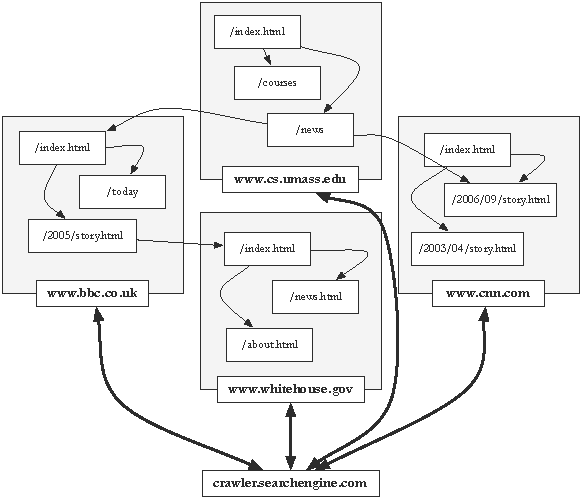 Web Crawler
Starts with a set of seeds, which are a set of URLs given to it as parameters
Seeds are added to a URL request queue
Crawler starts fetching pages from the request queue
Downloaded pages are parsed to find link tags that might contain other useful URLs to fetch
New URLs added to the crawler’s request queue, or frontier
Continue until no more new URLs or disk full
Web Crawling
Web crawlers spend a lot of time waiting for responses to requests
To reduce this inefficiency, web crawlers use threads and fetch hundreds of pages at once
Crawlers could potentially flood sites with requests for pages
To avoid this problem, web crawlers use politeness policies
e.g., delay between requests to same web server
Controlling Crawling
Even crawling a site slowly will anger some web server administrators, who object to any copying of their data
Robots.txt file tries to control crawlers
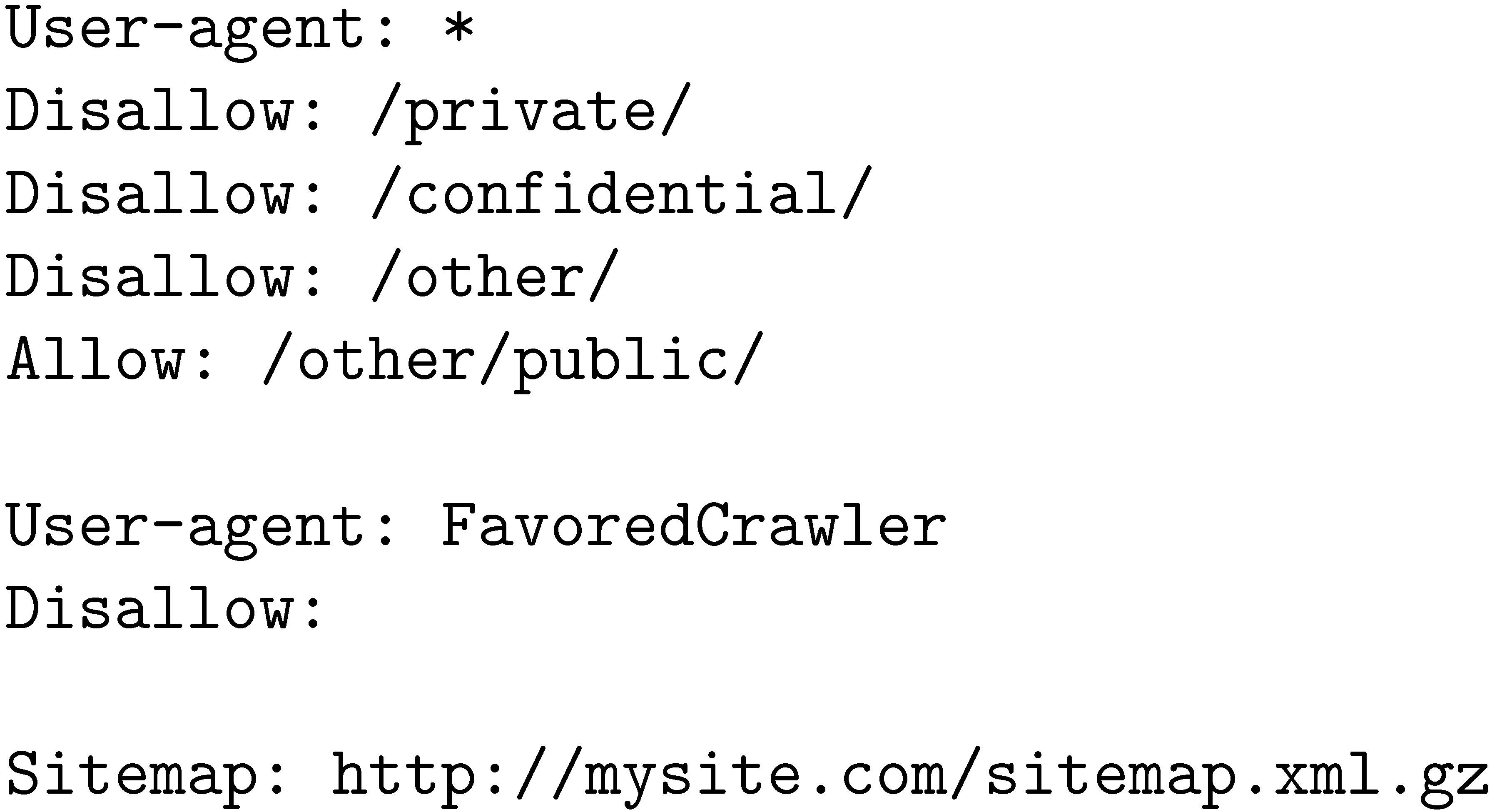 Simple Crawler Thread
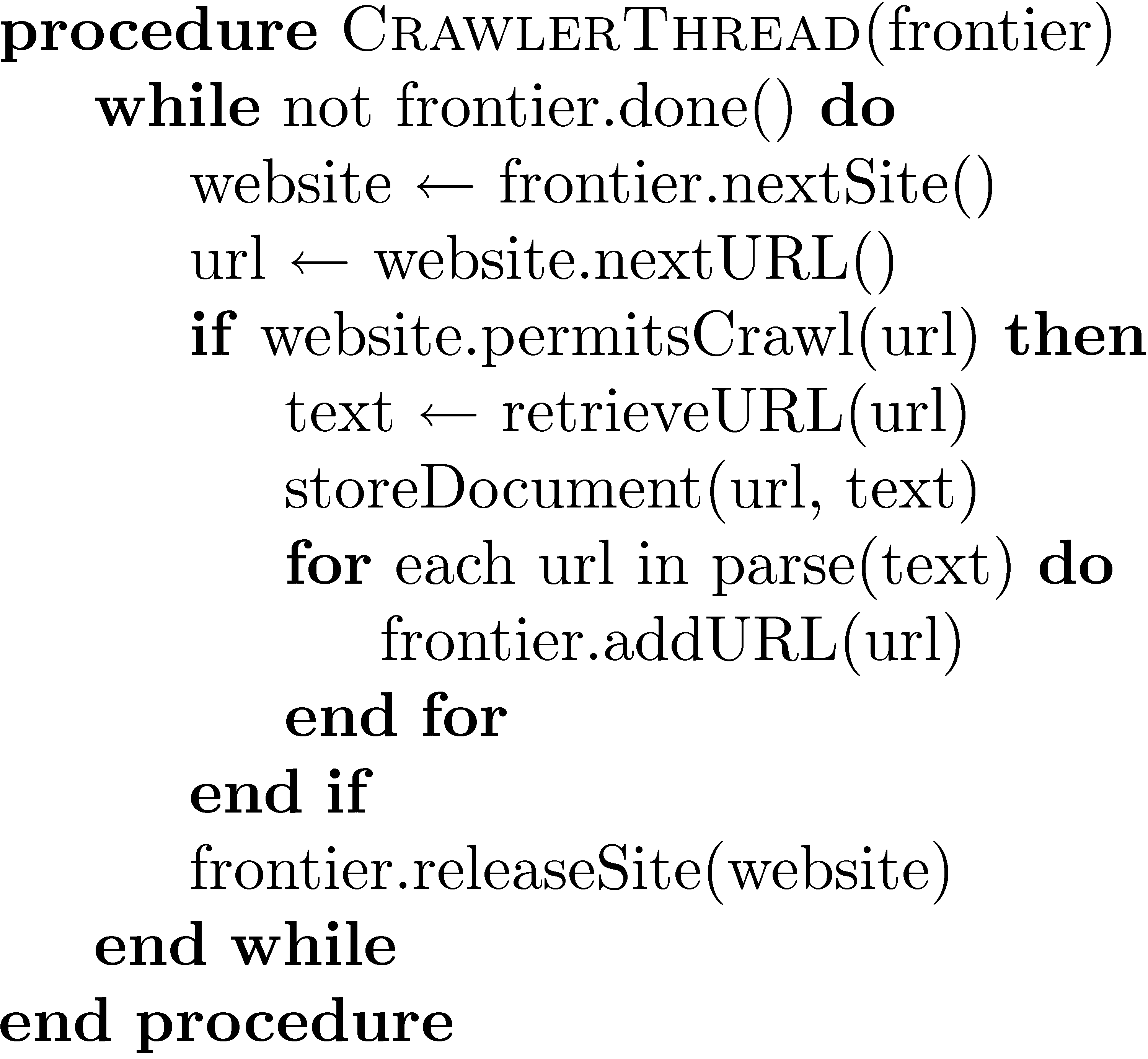 Freshness
Web pages are constantly being added, deleted, and modified
Web crawler must continually revisit pages it has already crawled to see if they have changed in order to maintain the freshness of the document collection
stale copies no longer reflect the real contents of the web pages
Freshness
HTTP protocol has a special request type called HEAD that makes it easy to check for page changes
returns information about page, not page itself
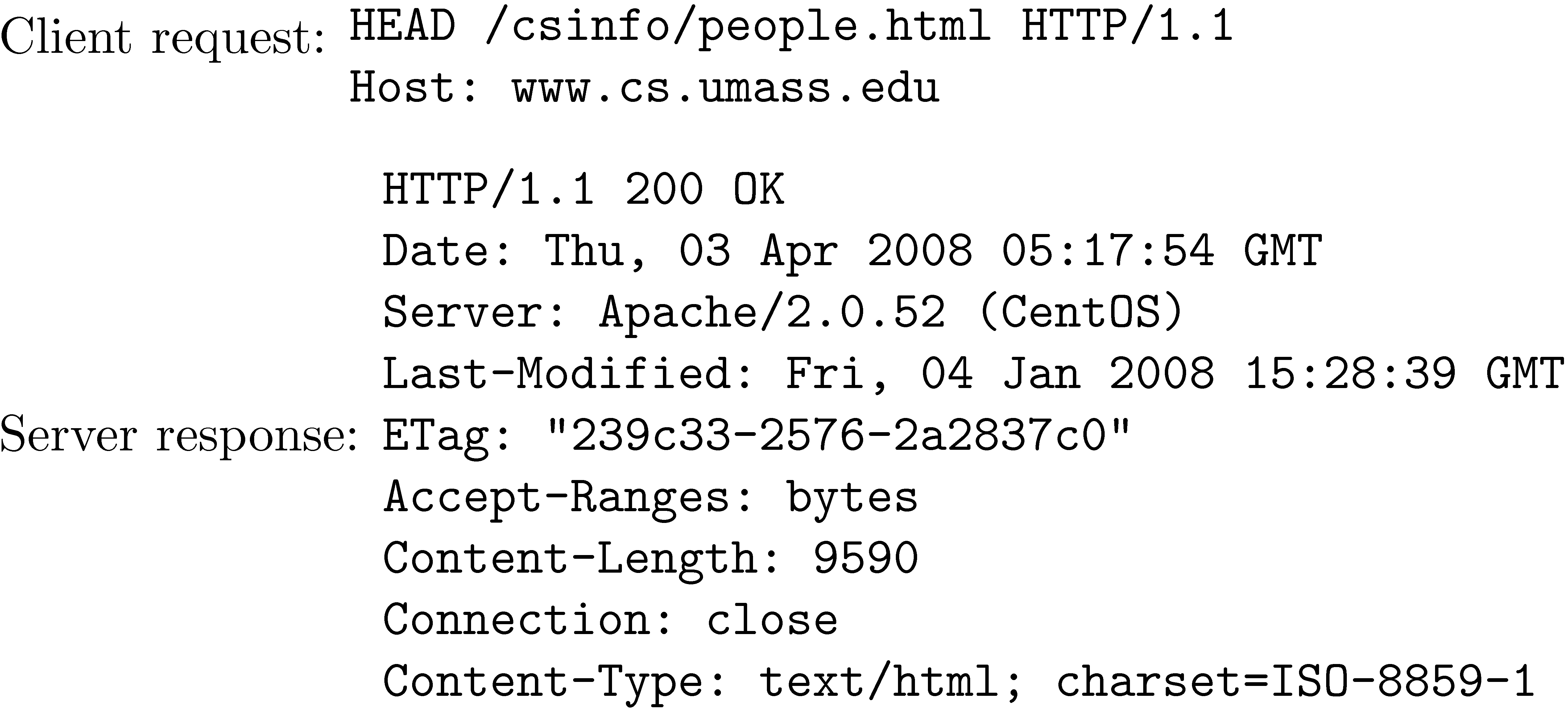 Freshness
Not possible to constantly check all pages
must check important pages and pages that change frequently
Freshness is the proportion of pages that are fresh
Optimizing for this metric can lead to bad decisions, such as not crawling popular sites
Age is a better metric
Freshness vs. Age
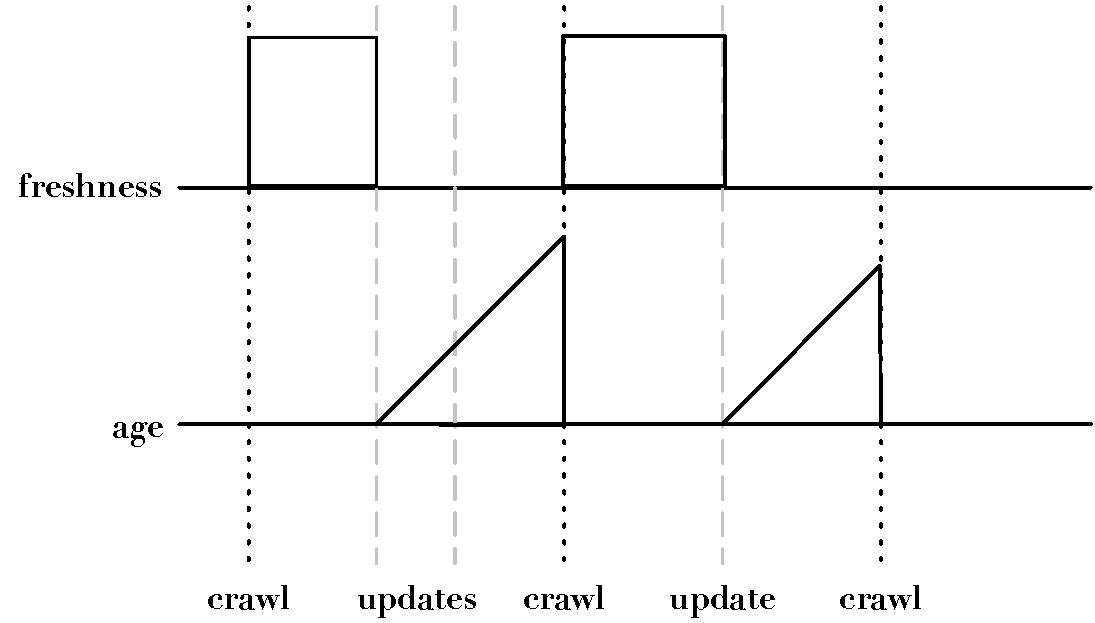 Age
Expected age of a page t days after it was last crawled:


Web page updates follow the Poisson distribution on average
time until the next update is governed by an exponential distribution
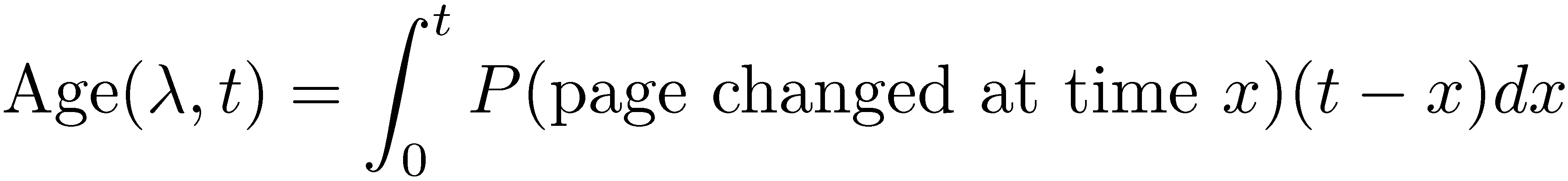 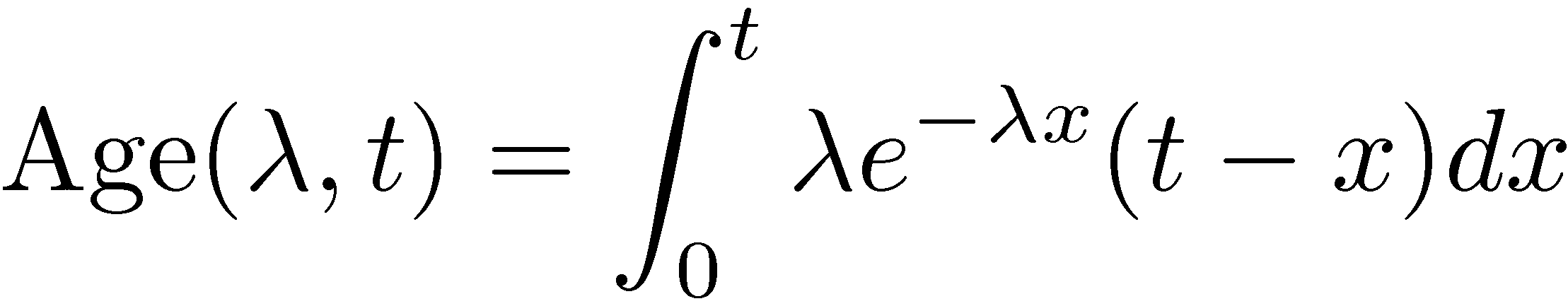 Age
Older a page gets, the more it costs not to crawl it
e.g., expected age with mean change frequency    λ = 1/7 (one change per week)
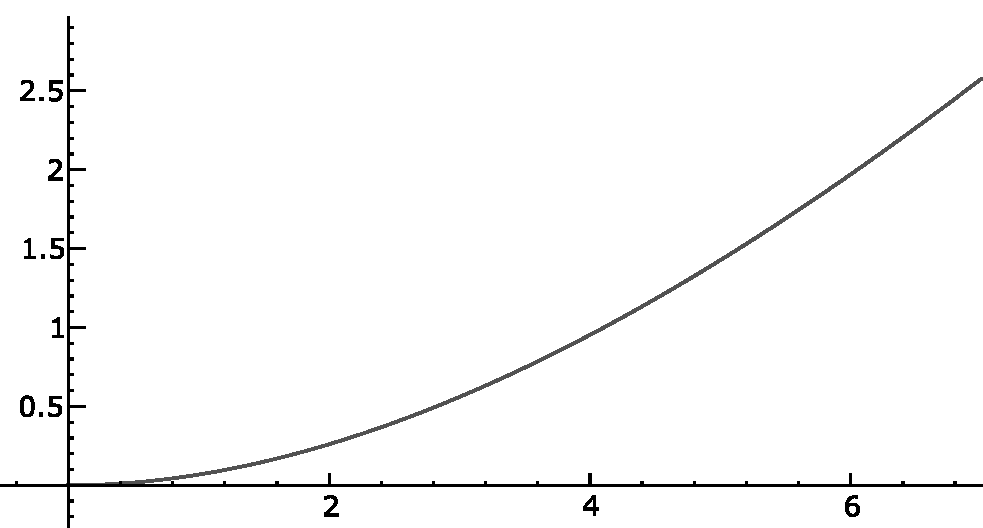 Focused Crawling
Attempts to download only those pages that are about a particular topic
used by vertical search applications
Rely on the fact that pages about a topic tend to have links to other pages on the same topic
popular pages for a topic are typically used as seeds
Crawler uses text classifier to decide whether a page is on topic
Deep Web
Sites that are difficult for a crawler to find are collectively referred to as the deep (or hidden) Web
much larger than conventional Web
Three broad categories:
private sites
no incoming links, or may require log in with a valid account
form results
sites that can be reached only after entering some data into a form
scripted pages
pages that use JavaScript, Flash, or another client-side language to generate links
Sitemaps
Sitemaps contain lists of URLs and data about those URLs, such as modification time and modification frequency
Generated by web server administrators
Tells crawler about pages it might not otherwise find
Gives crawler a hint about when to check a page for changes
Sitemap Example
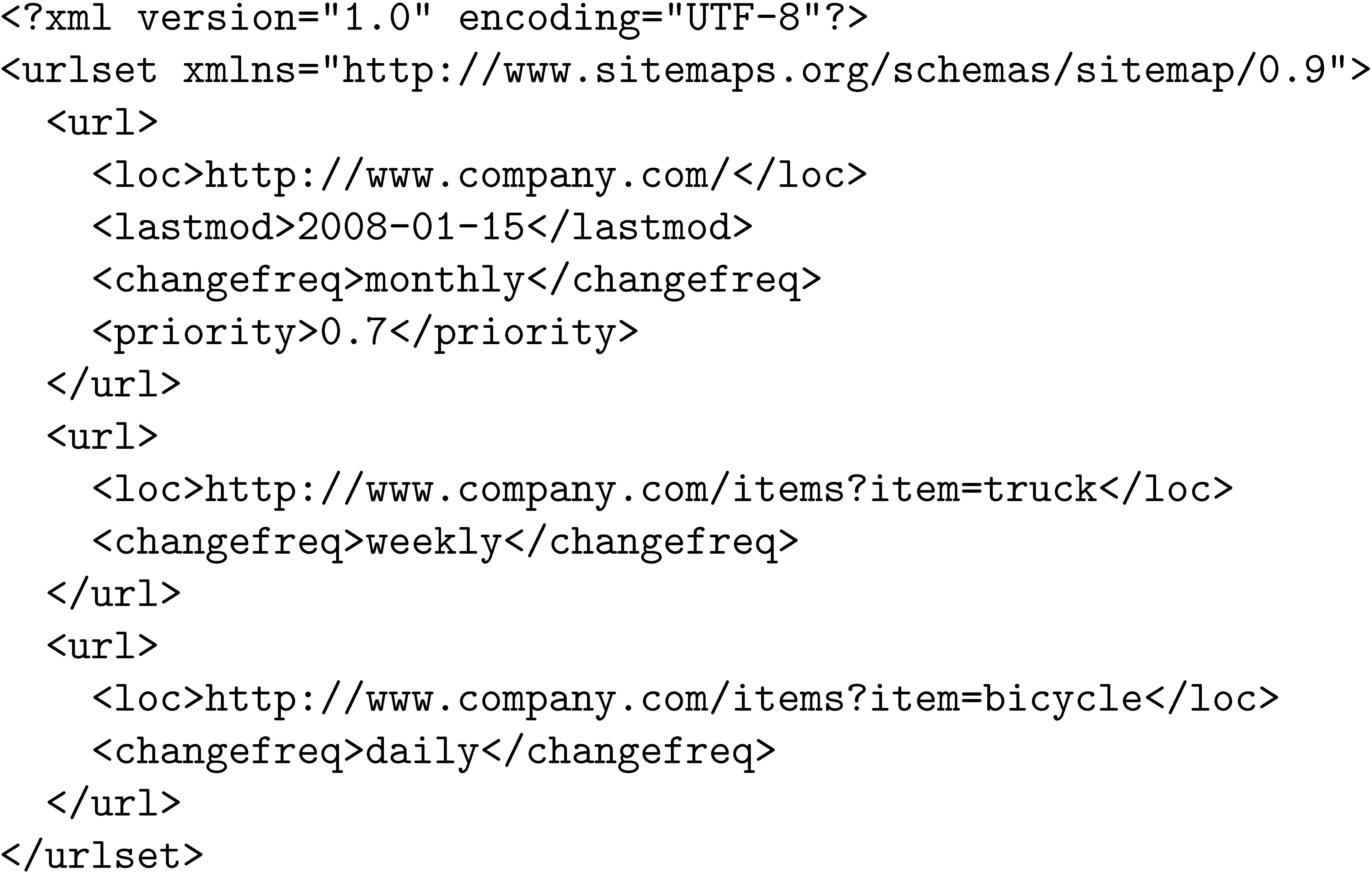 Distributed Crawling
Three reasons to use multiple computers for crawling
Helps to put the crawler closer to the sites it crawls
Reduces the number of sites the crawler has to remember
Reduces computing resources required
Distributed crawler uses a hash function to assign URLs to crawling computers
hash function should be computed on the host part of each URL
Desktop Crawls
Used for desktop search and enterprise search
Differences to web crawling:
Much easier to find the data
Responding quickly to updates is more important
Must be conservative in terms of disk and CPU usage
Many different document formats
Data privacy very important
Document Feeds
Many documents are published
created at a fixed time and rarely updated again
e.g., news articles, blog posts, press releases, email
Published documents from a single source can be ordered in a sequence called a document feed
new documents found by examining the end of the feed
Document Feeds
Two types:
A push feed alerts the subscriber to new documents
A pull feed requires the subscriber to check periodically for new documents
Most common format for pull feeds is called RSS
Really Simple Syndication, RDF Site Summary, Rich Site Summary, or ...
RSS Example
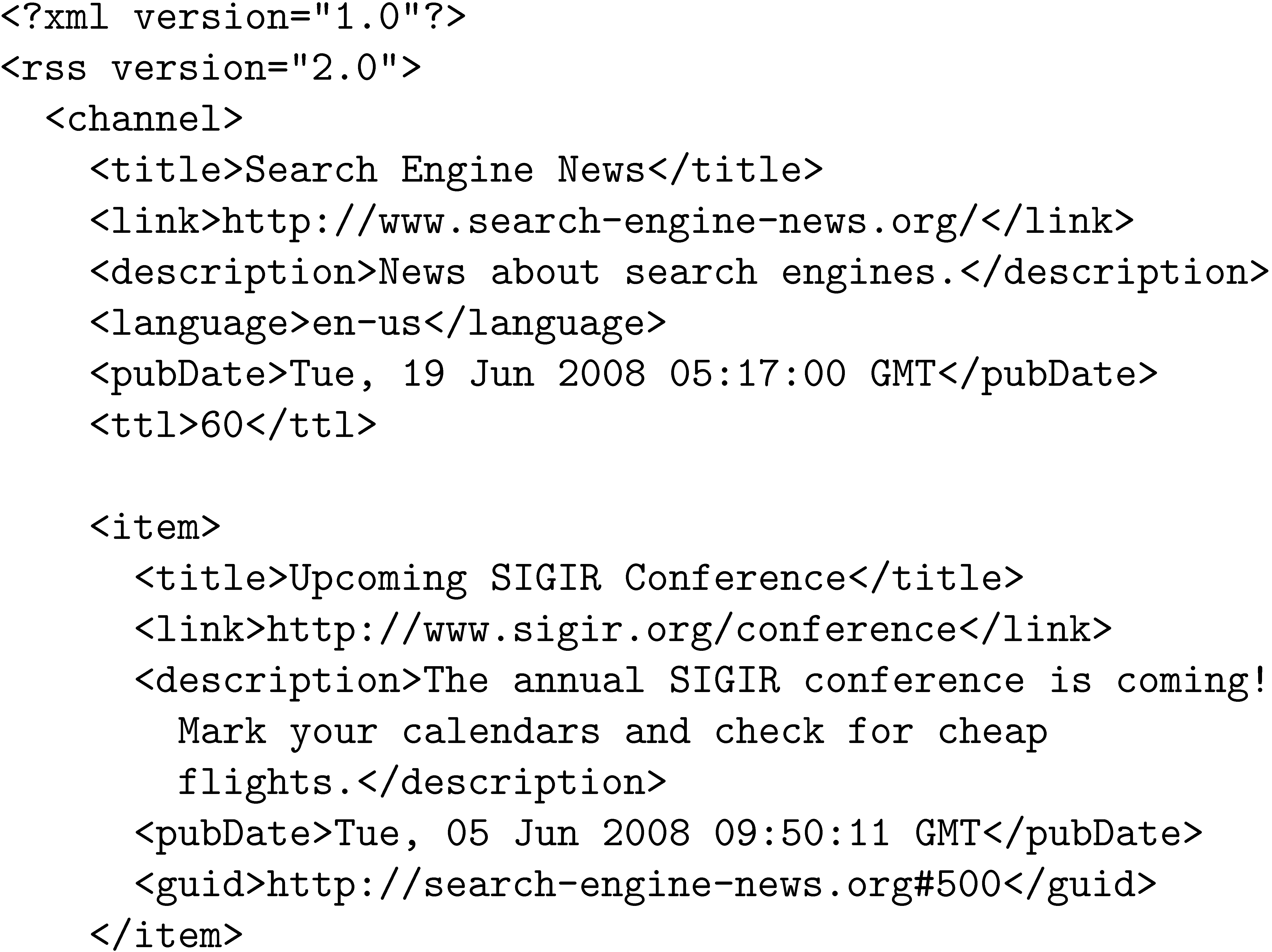 RSS Example
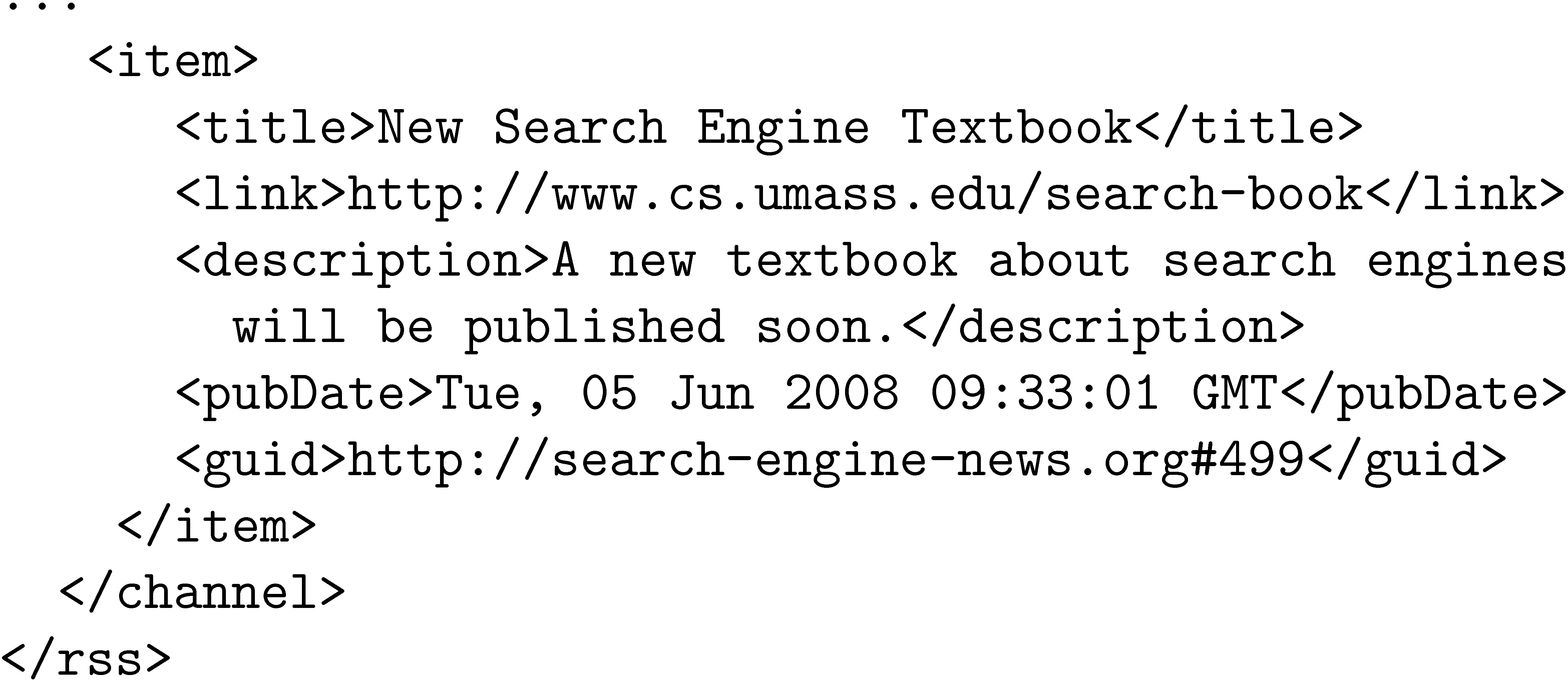 RSS
ttl tag (time to live)
amount of time (in minutes) contents should be cached
RSS feeds are accessed like web pages
using HTTP GET requests to web servers that host them
Easy for crawlers to parse
Easy to find new information
Conversion
Text is stored in hundreds of incompatible file formats
e.g., raw text, RTF, HTML, XML, Microsoft Word, ODF, PDF
Other types of files also important
e.g., PowerPoint, Excel
Typically use a conversion tool
converts the document content into a tagged text format such as HTML or XML
retains some of the important formatting information
Character Encoding
A character encoding is a mapping between bits and glyphs
i.e., getting from bits in a file to characters on a screen
Can be a major source of incompatibility
ASCII is a basic character encoding scheme for English
encodes 128 letters, numbers, special characters, and control characters in 7 bits, extended with an extra bit for storage in bytes
Character Encoding
Other languages can have many more glyphs
e.g., Chinese has more than 40,000 characters, with over 3,000 in common use
Many languages have multiple encoding schemes
e.g., CJK (Chinese-Japanese-Korean) family of East Asian languages, Hindi, Arabic
must specify encoding
can’t have multiple languages in one file
Unicode developed to address encoding problems
Unicode
Single mapping from numbers to glyphs that attempts to include all glyphs in common use in all known languages
Unicode is a mapping between numbers and glyphs
does not uniquely specify bits to glyph mapping!
e.g., UTF-8, UTF-16, UTF-32
Unicode
Proliferation of encodings comes from a need for compatibility and to save space
UTF-8 uses one byte for English (ASCII), as many as 4 bytes for some traditional Chinese characters
variable length encoding, more difficult to do string operations
UTF-32 uses 4 bytes for every character
Many applications use UTF-32 for internal text encoding (fast random lookup) and UTF-8 for disk storage (less space)
Unicode
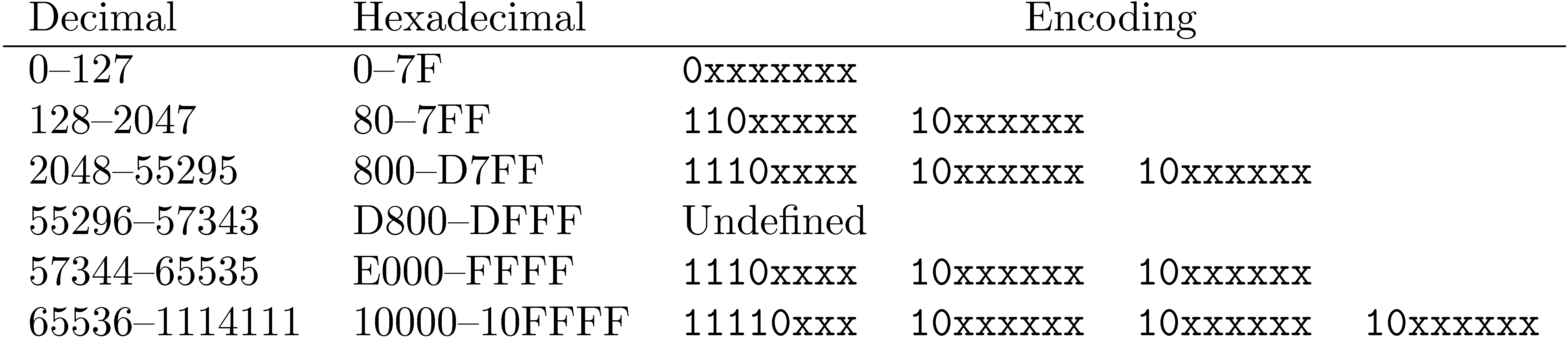 e.g., Greek letter pi (π) is Unicode symbol number 960
In binary, 00000011 11000000 (3C0 in hexadecimal)
Final encoding is 11001111 10000000 (CF80 in hexadecimal)
Storing the Documents
Many reasons to store converted document text
saves crawling time when page is not updated
provides efficient access to text for snippet generation, information extraction, etc.
Database systems can provide document storage for some applications
web search engines use customized document storage systems
Storing the Documents
Requirements for document storage system:
Random access
request the content of a document based on its URL
hash function based on URL is typical
Compression and large files
reducing storage requirements and efficient access
Update
handling large volumes of new and modified documents
adding new anchor text
Large Files
Store many documents in large files, rather than each document in a file
avoids overhead in opening and closing files
reduces seek time relative to read time
Compound documents formats
used to store multiple documents in a file
e.g., TREC Web
TREC Web Format
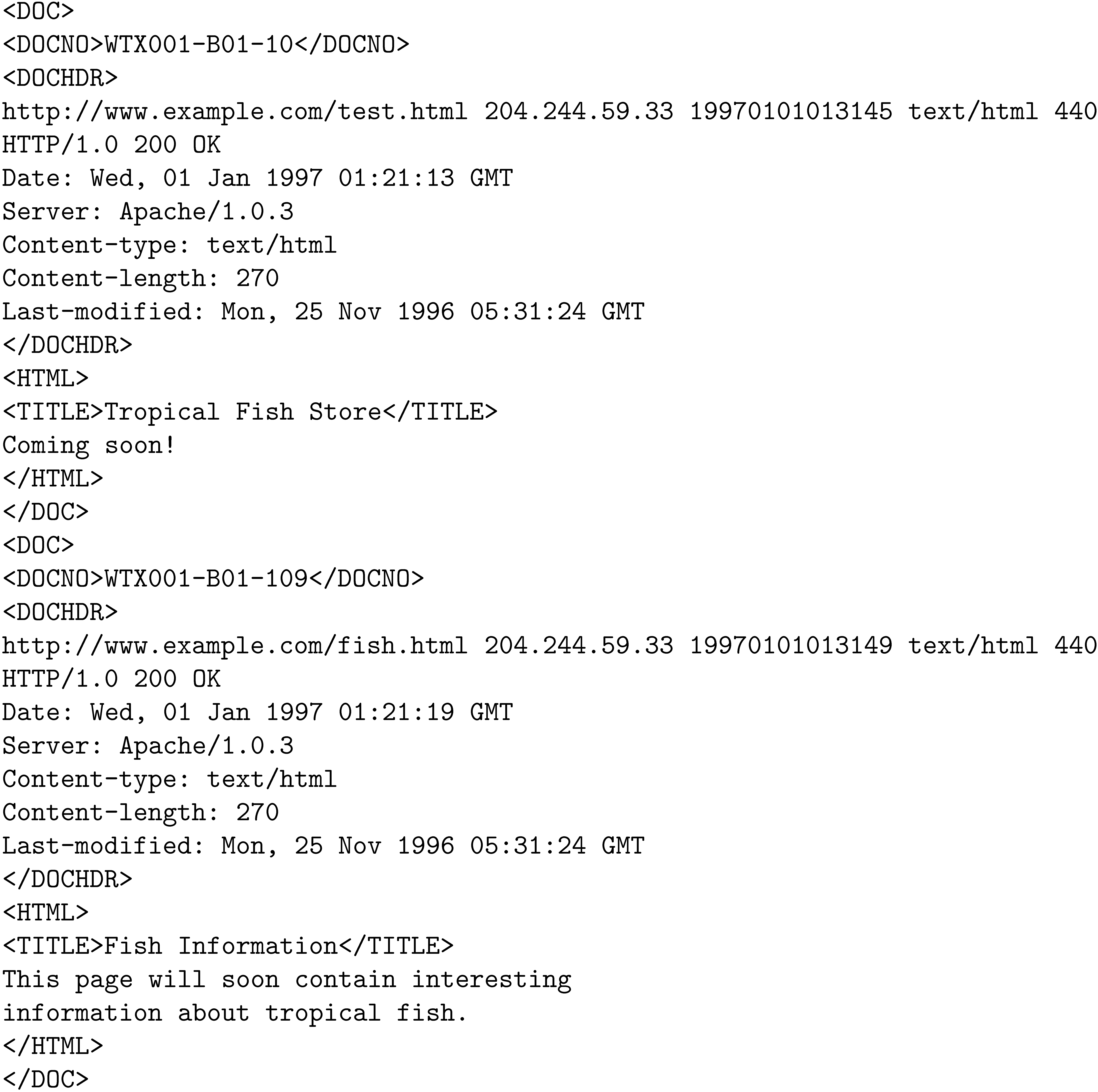 Compression
Text is highly redundant (or predictable)
Compression techniques exploit this redundancy to make files smaller without losing any of the content
Compression of indexes covered later
Popular algorithms can compress HTML and XML text by 80%
e.g., DEFLATE (zip, gzip) and LZW (UNIX compress, PDF)
may compress large files in blocks to make access faster
BigTable
Google’s document storage system
Customized for storing, finding, and updating web pages
Handles large collection sizes using inexpensive computers
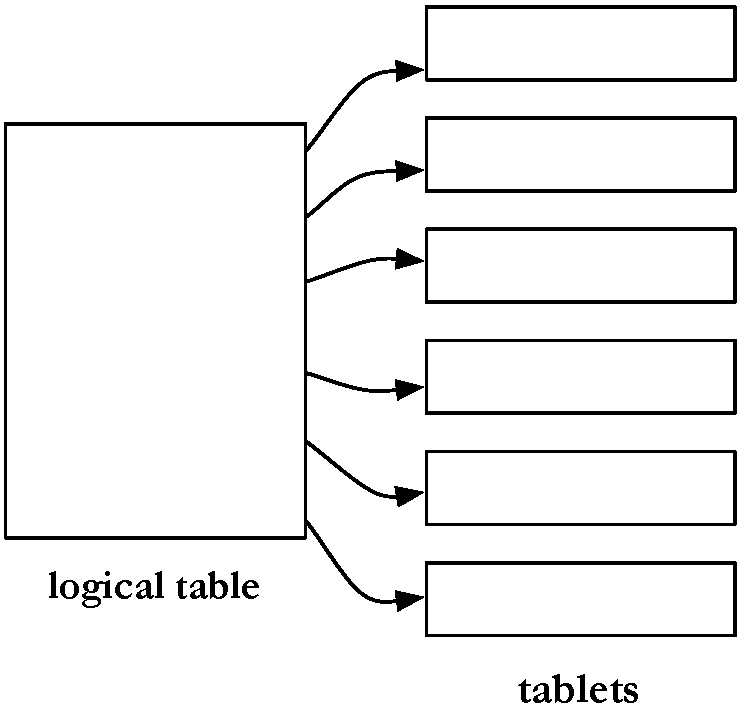 BigTable
No query language, no complex queries to optimize
Only row-level transactions
Tablets are stored in a replicated file system that is accessible by all BigTable servers
Any changes to a BigTable tablet are recorded to a transaction log, which is also stored in a shared file system
If any tablet server crashes, another server can immediately read the tablet data and transaction log from the file system and take over
BigTable
Logically organized into rows
A row stores data for a single web page




Combination of a row key, a column key, and a timestamp point to a single cell in the row
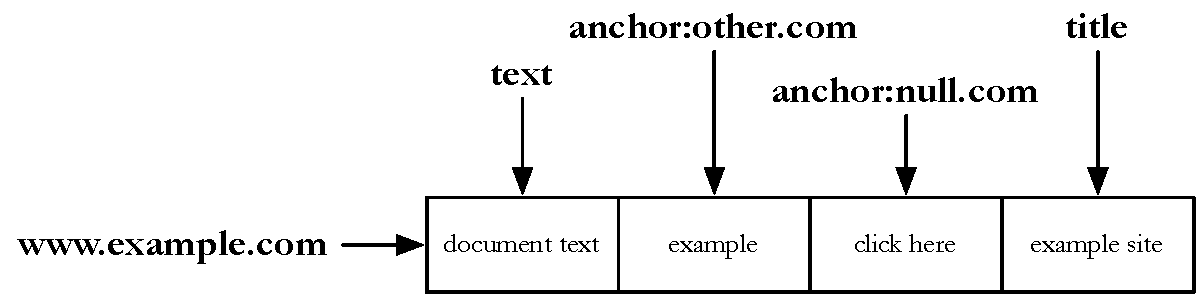 BigTable
BigTable can have a huge number of columns per row
all rows have the same column groups
not all rows have the same columns
important for reducing disk reads to access document data
Rows are partitioned into tablets based on their row keys
simplifies determining which server is appropriate
Detecting Duplicates
Duplicate and near-duplicate documents occur in many situations
Copies, versions, plagiarism, spam, mirror sites
30% of the web pages in a large crawl are exact or near duplicates of pages in the other 70%
Duplicates consume significant resources during crawling, indexing, and search
Little value to most users
Duplicate Detection
Exact duplicate detection is relatively easy
Checksum techniques
A checksum is a value that is computed based on the content of the document
e.g., sum of the bytes in the document file


Possible for files with different text to have same checksum
Functions such as a cyclic redundancy check (CRC), have been developed that consider the positions of the bytes
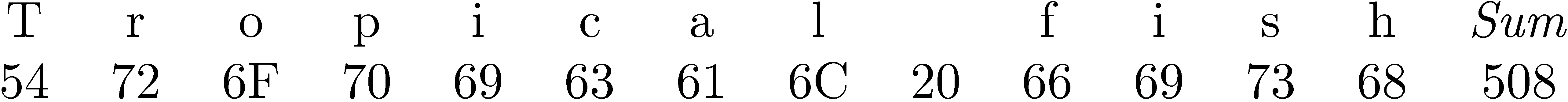 Near-Duplicate Detection
More challenging task
Are web pages with same text context but different advertising or format near-duplicates?
A near-duplicate document is defined using a threshold value for some similarity measure between pairs of documents
e.g., document D1 is a near-duplicate of document D2 if more than 90% of the words in the documents are the same
Near-Duplicate Detection
Search: 
find near-duplicates of a document D
O(N) comparisons required
Discovery: 
find all pairs of near-duplicate documents in the collection
O(N2) comparisons
IR techniques are effective for search scenario
For discovery, other techniques used to generate compact representations
Fingerprints
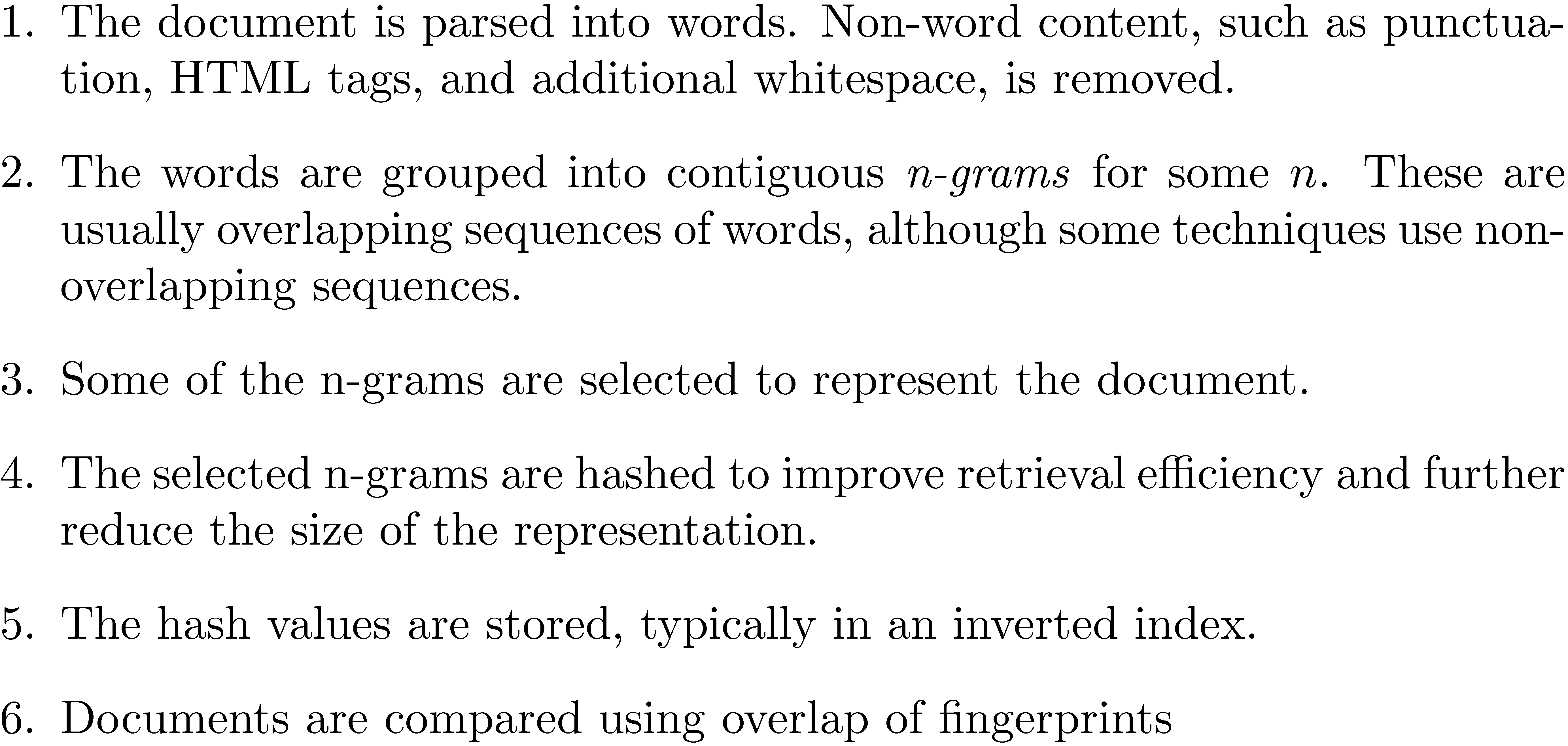 Fingerprint Example
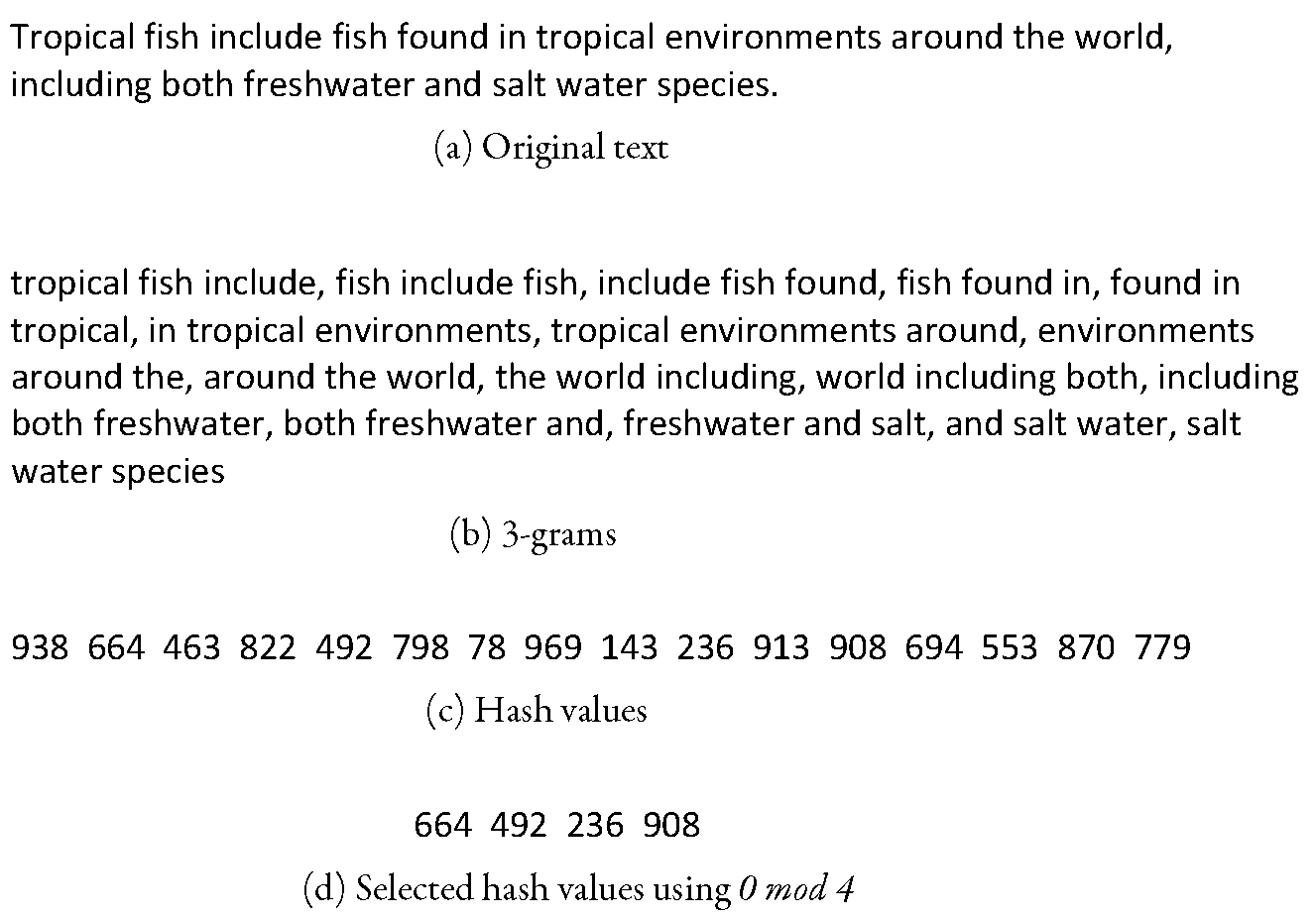 Simhash
Similarity comparisons using word-based representations more effective at finding near-duplicates
Problem is efficiency
Simhash combines the advantages of the word-based similarity measures with the efficiency of fingerprints based on hashing
Similarity of two pages as measured by the cosine correlation measure is proportional to the number of bits that are the same in the simhash fingerprints
Simhash
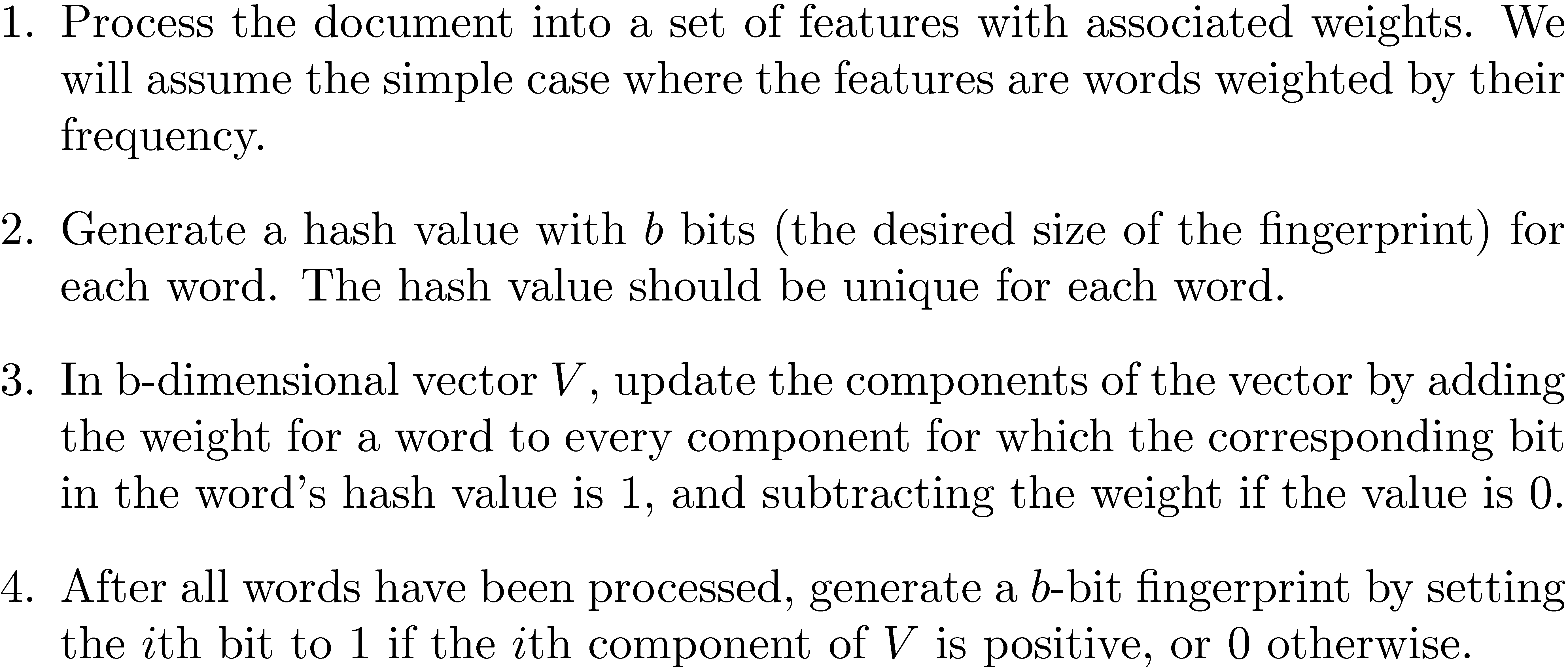 See notes
[Speaker Notes: B=4 

D1 
Cat	2	0001	-2,-2,-2,3
Dog	1	0010	-1,-1,2,-1
Mouse	1	0011	-1,-1,2,2
			-4,-4,2,4
			0011
D2
Cat	1	0001	-1,-1,-1,2
Ls	2	0100	-2,3,-2,-2
Mouse	1	0011	-1,-1,2,2
			-4,1,-1,2
			0101]
Simhash Example
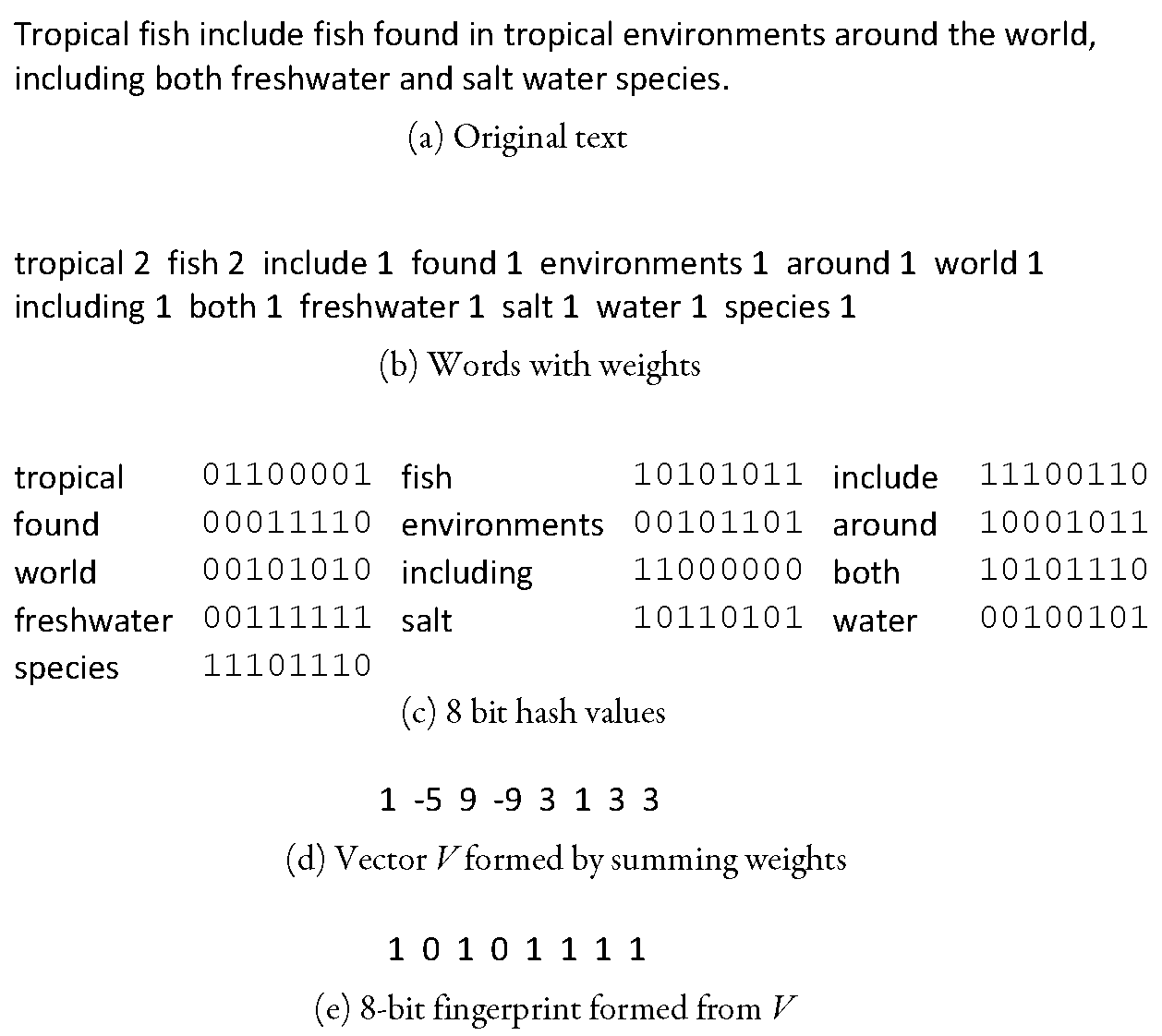 Removing Noise
Many web pages contain text, links, and pictures that are not directly related to the main content of the page
This additional material is mostly noise that could negatively affect the ranking of the page
Techniques have been developed to detect the content blocks in a web page
Non-content material is either ignored or reduced in importance in the indexing process
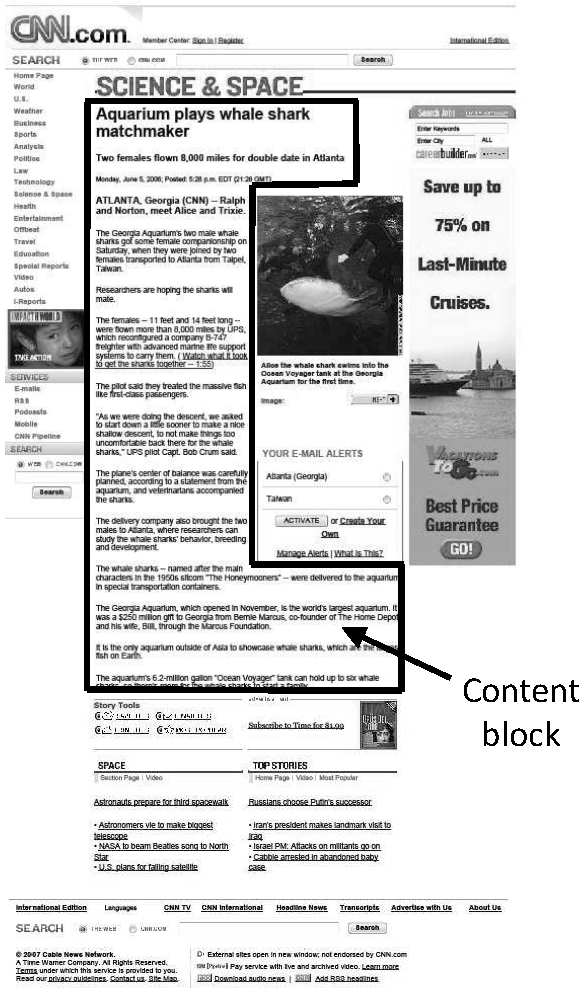 Noise Example
Finding Content Blocks
Cumulative distribution of tags in the example web page







Main text content of the page corresponds to the “plateau” in the middle of the distribution
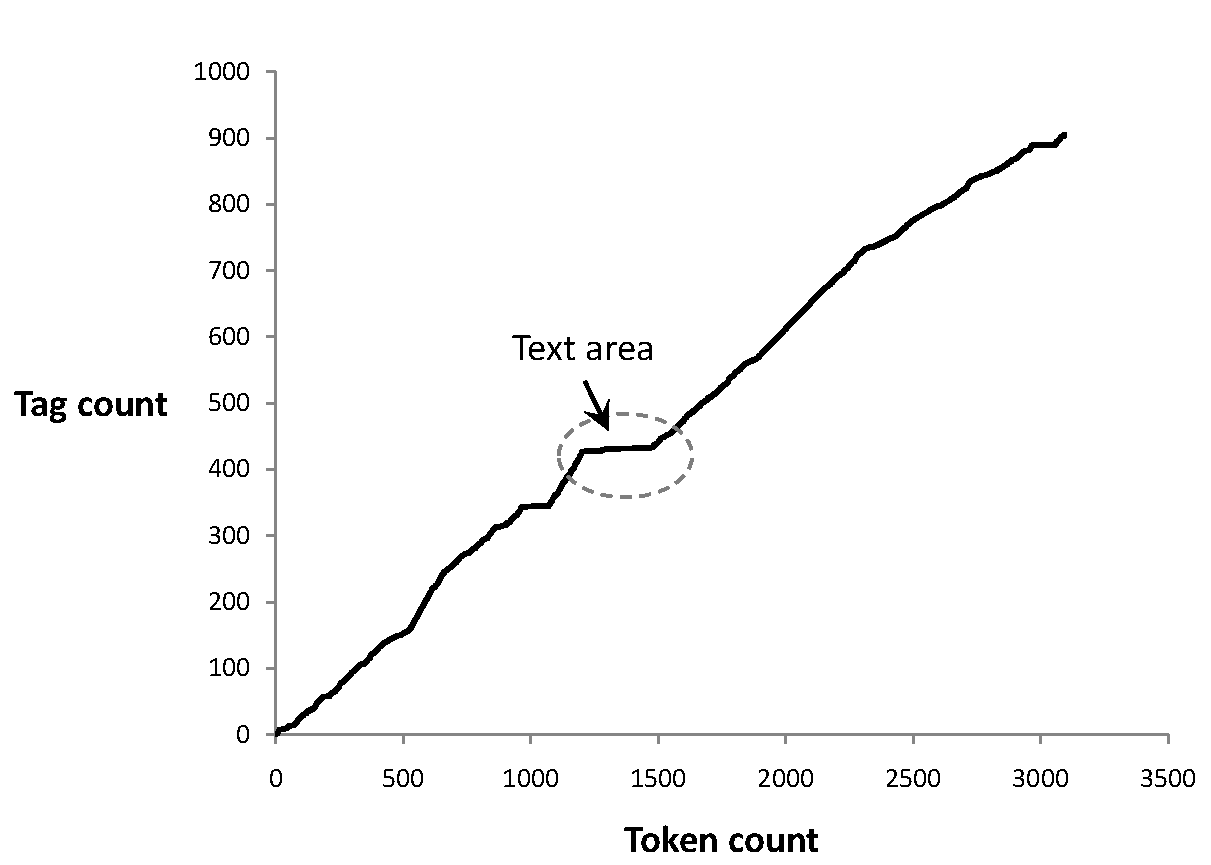 Finding Content Blocks
Represent a web page as a sequence of bits, where bn = 1 indicates that the nth token is a tag
Optimization problem where we find values of i and j to maximize both the number of tags below i and above j and the number of non-tag tokens between i and j
i.e., maximize
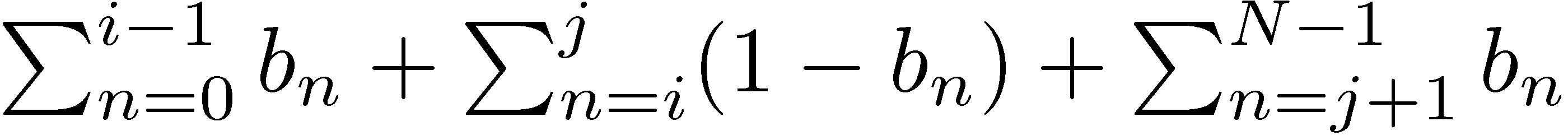 Finding Content Blocks
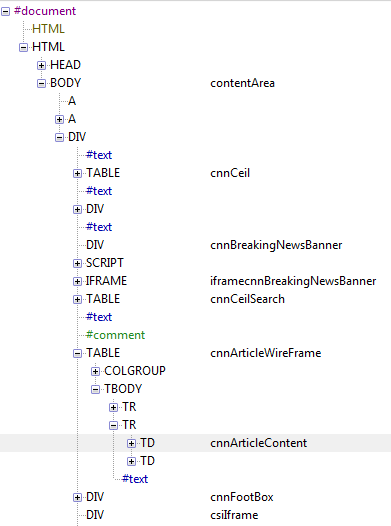 Other approaches use DOM structure and visual (layout) features